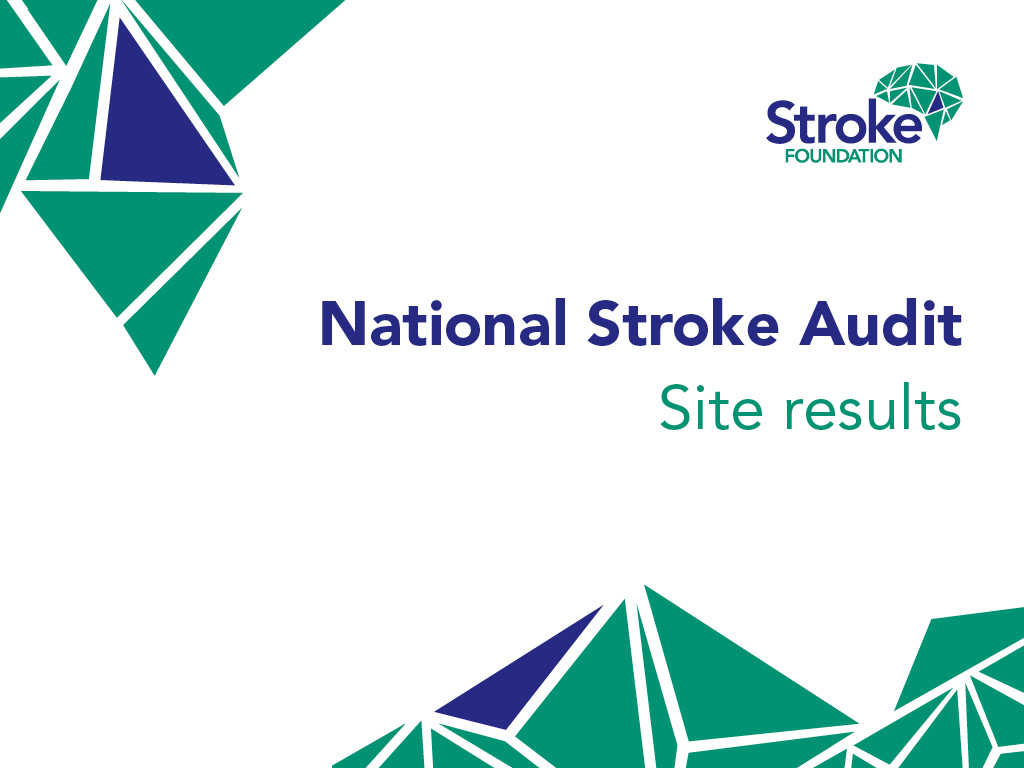 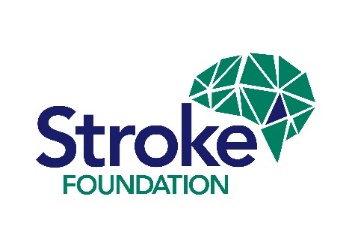 [Speaker Notes: The National Stroke Audit - Acute Services provides the largest snapshot to date of the processes of care within rehabilitation services for stroke in Australia. The report highlights areas where the system is working well and reports on improvements or changes that may be needed]
National Stroke Audit Acute Services 2023
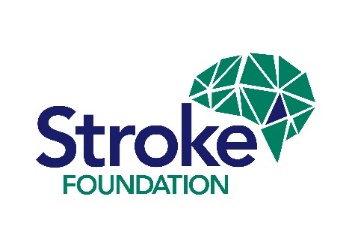 Setting up the slide-deck with your hospital’s data
This slide-deck can be tailored and used to share and present hospital data to your team and other stakeholders.

The template is intended to be interactive, please add or remove slides to suit your hospital’s individual requirements. 

To populate, refer to your hospital’s site report to locate your Framework and Clinical Care Indicator results. Transpose your results into each slide and build your presentation.

It is recommended all data is read in conjunction with the National Report which will be available to download from https://informme.org.au/stroke-data/Acute-audits
National Stroke Audit Acute Services 2023
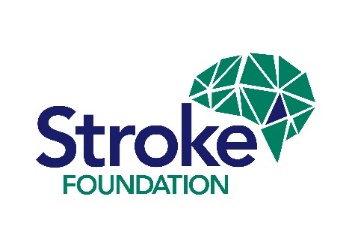 (Name) Hospital Results

National Stroke Audit – 
Acute Services 2023
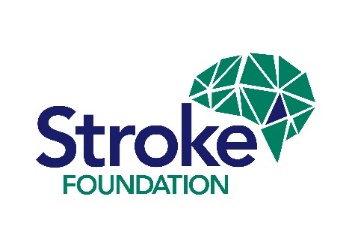 The National Stroke Audit - Acute Services is comprised of two elements:
A retrospective Clinical Audit of inpatient acute stroke case notes.
The Organisational Survey of acute stroke services across Australia.
Examines the resources, processes and infrastructure that support best-practice stroke care.
Enables reporting against each element outlined in the National Acute Stroke Services Framework 2019
Examines processes of care as outlined in the Clinical Guidelines for Stroke Management

Hospitals reviewed case notes for  60 consecutive episodes admitted and discharged between 1 June and 30 November 2023
National Stroke Audit Acute Services 2023
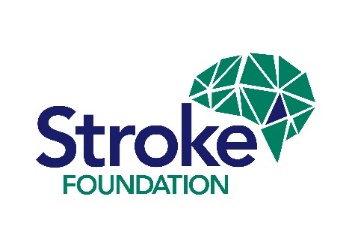 Organisational SurveyAssessing the resources required to deliver evidence-based stroke care against the recommendations from the 
National Acute Stroke Services Framework 2019
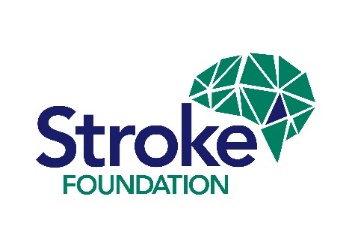 Adherence to the FrameworkMedian number of elements met
Plot your hospital’s results below by positioning the YELLOW dotted line along the X-axis.
Focus on your peer group/similar size hospital median number.
Delete this text box 
My Hospital
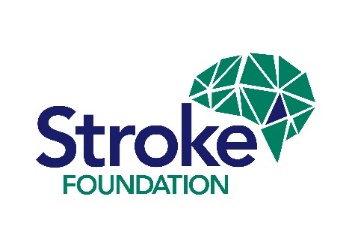 Organisational SurveyFramework
Insert your hospital’s name and results in the orange column below.
Insert your peer group results in the last column below. *Delete this text box 
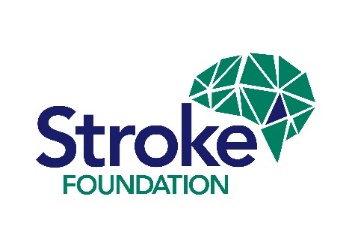 Organisational SurveyFramework
Insert your hospital’s name and results in the orange column below.
Insert your peer group results in the last column below. *Delete this text box 
National Stroke Audit Acute Services 2023
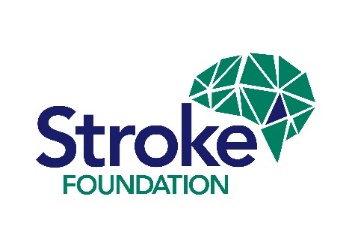 Clinical AuditMeasuring delivery of care as outlined in the Clinical Guidelines for Stroke Management
[Speaker Notes: Turning now to the second component of the National Stroke Audit. A retrospective case note audit. 
Clinical Audit measures the delivery of processes of care against evidence-based recommendations from the Clinical Guidelines.]
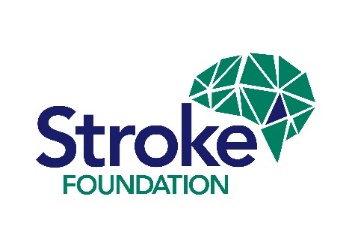 Clinical AuditIndicators
Insert your hospital’s name and results in the orange column below.
Delete this text box 
[Speaker Notes: Turning now to the second component of the National Stroke Audit. A retrospective case note audit. 
Clinical Audit measures the delivery of processes of care against evidence-based recommendations from the Clinical Guidelines.]
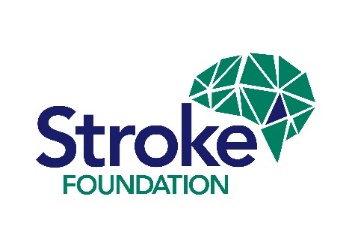 Clinical AuditIndicators
Insert your hospital’s name and results in the orange column below.
Delete this text box 
[Speaker Notes: Turning now to the second component of the National Stroke Audit. A retrospective case note audit. 
Clinical Audit measures the delivery of processes of care against evidence-based recommendations from the Clinical Guidelines.]
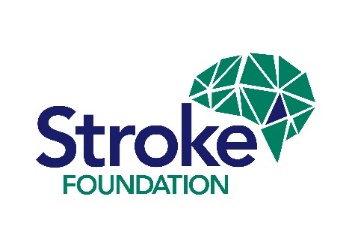 Clinical AuditIndicators Over Time
Warning! Dummy Data used below!
Click on the graph below, ‘edit data’ to insert your hospitals progress over time data.
Enter your hospital’s results from the ‘Indicators over time’ Tab in your site report.
Change colours & style to your liking.
Delete this text box 
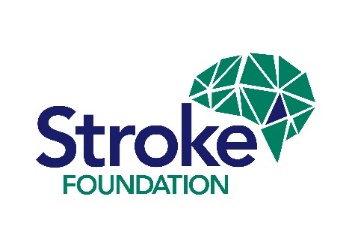 National Stroke Audit Acute Services 2023
Quality Improvement Action Plan
Develop a QI action plan:
Identify gaps (recommend picking one indicator for focused QI activity over the next 6-12 months)
Identify barriers and enablers
Engage stakeholders i.e., managers, clinicians, stroke survivors
Document a QI plan - Be specific as to who, will do what, by when
Put QI plan into action and monitor progress
Re-audit/survey/assess the impact of the QI action plan
Sustain/embed improvements


Use SMART goals (Specific, Measurable, Achievable, Realistic, and Timely)
Set up a regular meeting times to review and get feedback along the way
National Stroke Audit Acute Services 2023
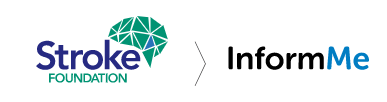 The Stroke Foundation InformMe website brings together a range of resources to support health professionals in delivering the best quality stroke care.

On InformMe hospital staff can easily access:

Interactive graphs plotting your hospital’s audit data against national, state and peer hospitals (similar sized service) averages.

Your site-specific report and dashboard from current and previous Audits.

Support to create your own quality improvement plans in response to your audit results, plus the opportunity to view quality improvement plans that other hospitals have submitted, https://informme.org.au/Improving-Care
Register now: https://informme.org.au/sign-up
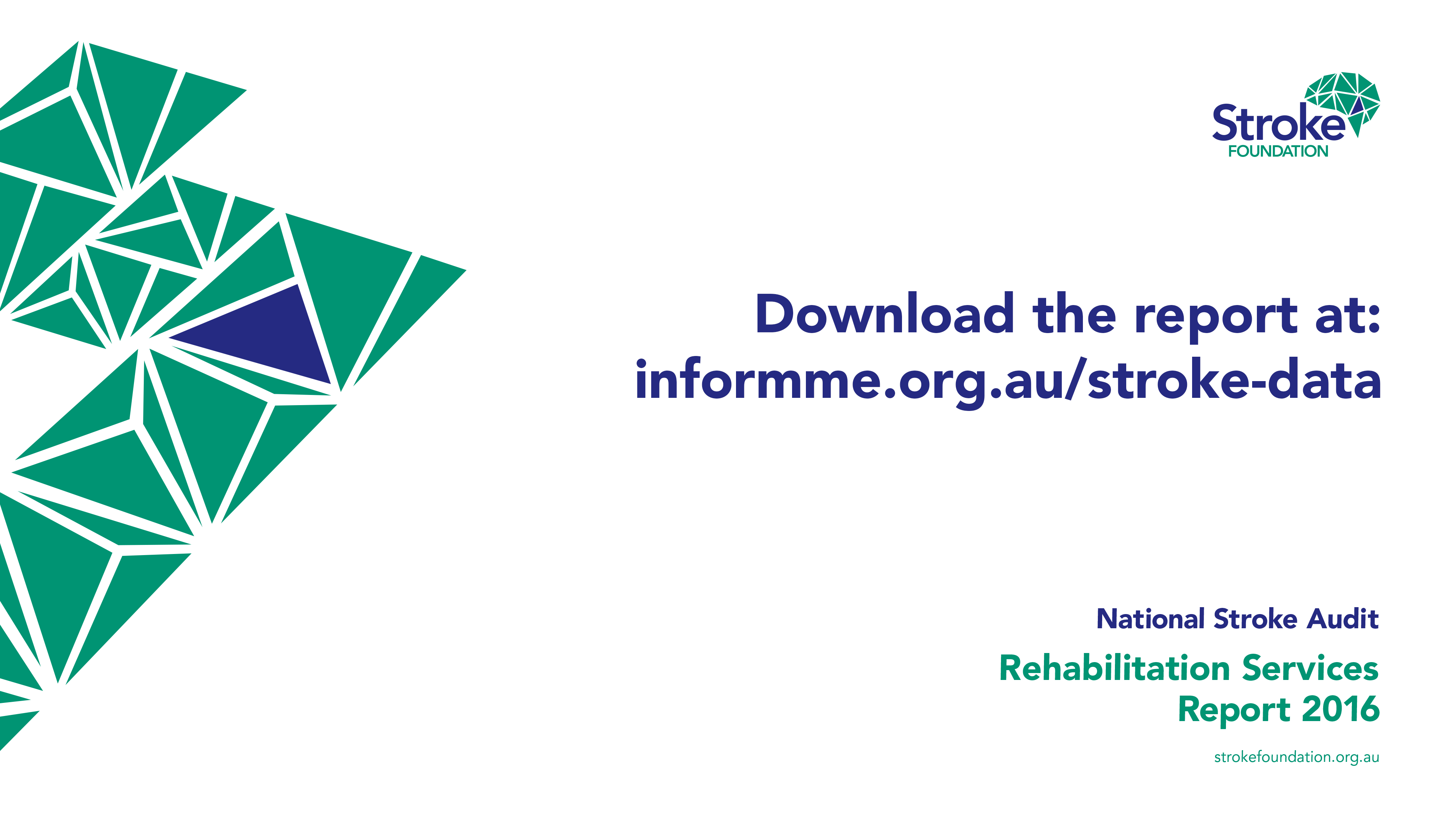 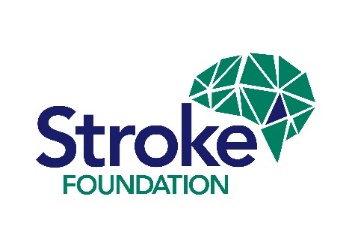 National Stroke Audit 2016Where to find out more
Download the report at:
informme.org.au/stroke-data